Презентація на  тему:        « Вплив електричного поля на живі організми»
Виконала учениця 11 класу
                           Тиш Софія
ми живемо у справжньому павутинні, зітканому з величезної кількості електричних полів, і довгий час вважалося, що вони не впливають на організми, Проте вплив зовнішнього електричного поля на клітини й тканини організмів, особливо тривалий, призводить до негативних наслідків.
3 урахуванням негативних впливів електричних полів на організм людини нормативними документами передбачено наступні гранично припустимі рівні напруженості електричного поля:
• усередині житлових будинків – 0,5 кВ/м;
• на території зони житлової забудови – 1 кВ/м;
• у населеній місцевості поза житловою забудовою – 5 кВ/м;
• на ділянках перетину лінії з автомобільними шляхами – 10 кВ/м;
• у ненаселеній місцевості – 15 кВ/м;
• y важкодоступній місцевості – 20 кВ/м.
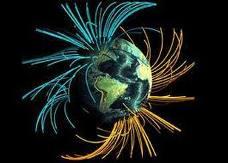 найчутливішими системами   організму людини до впливу елетричного поля:   нервова  імунна  ендокринна   статева  серцево-судинна системи.
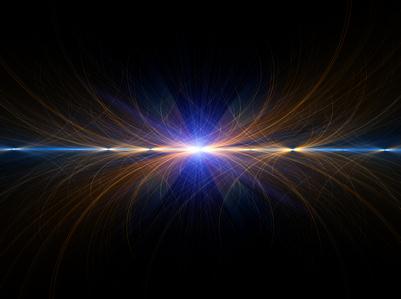 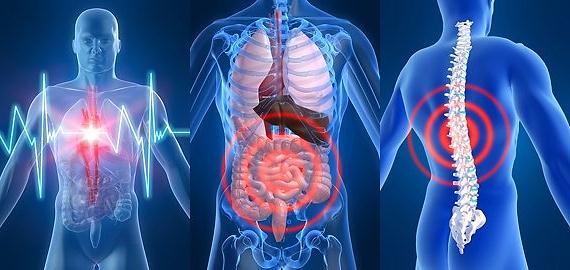 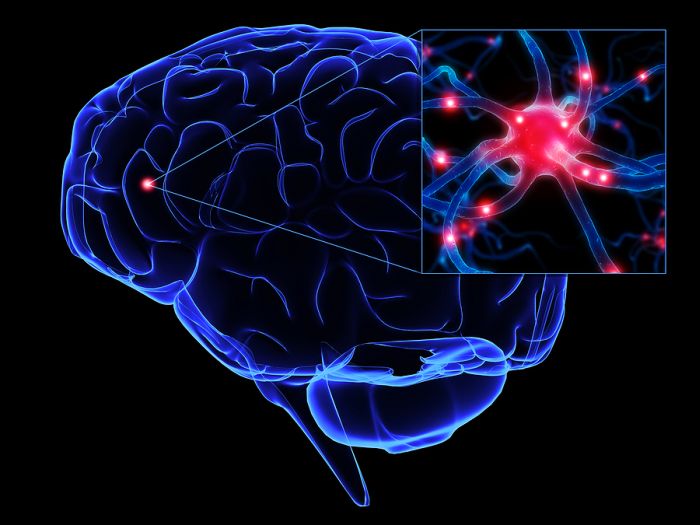 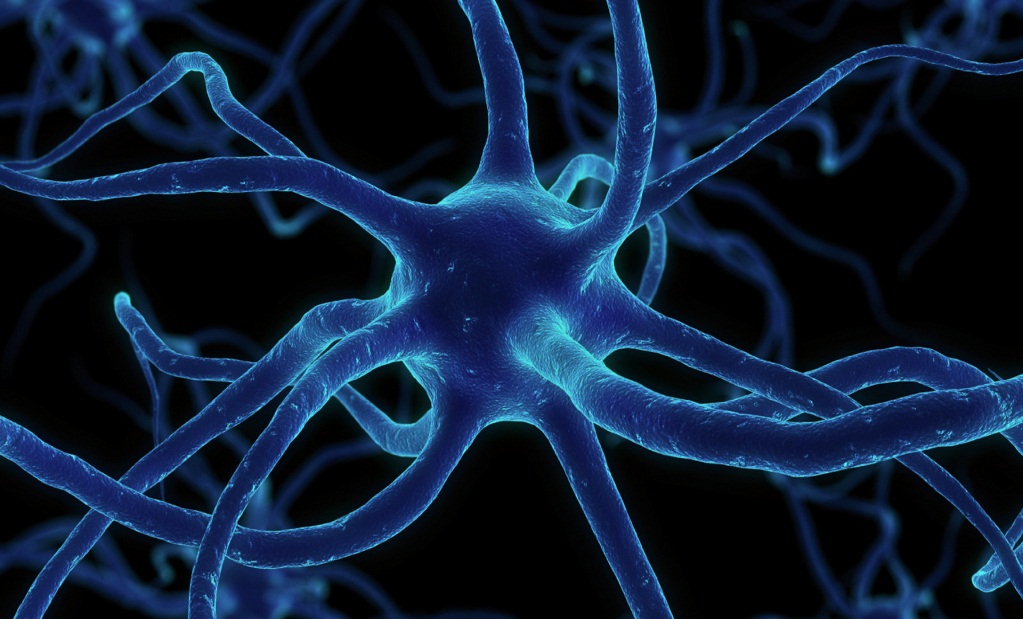 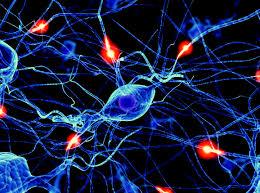 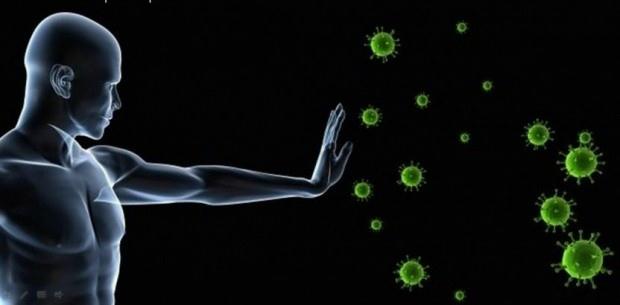 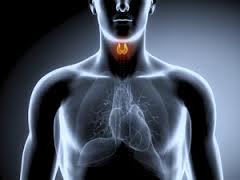 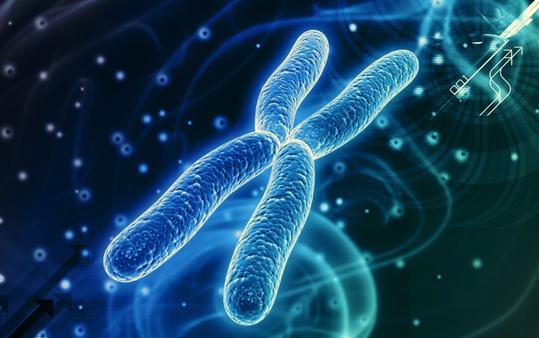 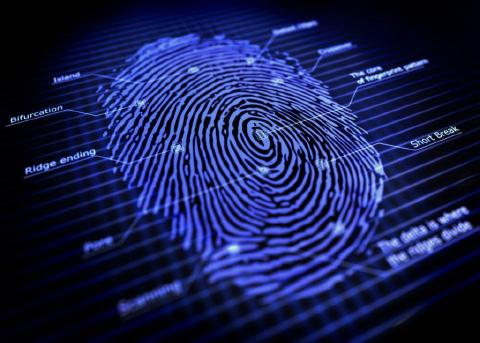 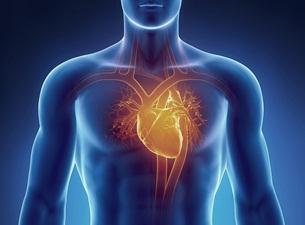 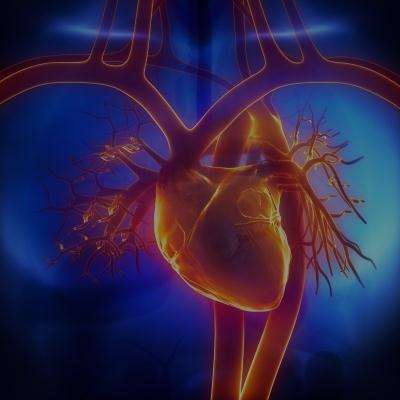 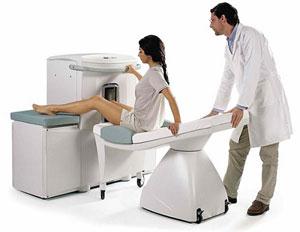 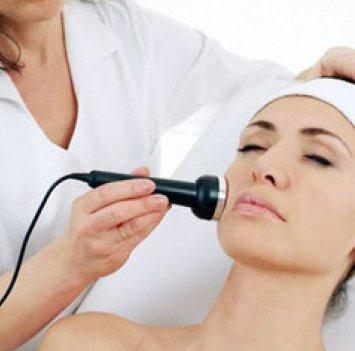 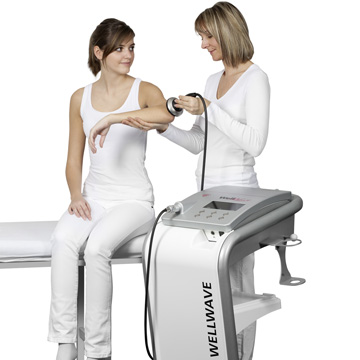 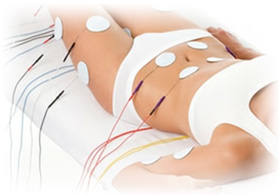 Негативний вплив сучасних радіоелектронних засобів на живі організми виявився у:- в зменшенні рухомої активності і виживаності мікроорганізмів;- в збільшенні смертності мікроорганізмів;- в погіршенні регенерації тканин;- в порушенні ембріонального і личиночного розвитку;- в зниженні біохімічних реакцій, порушенні метаболізму;- в зниженні енергетичного потенціалу в усіх життєво важливих системах організму.
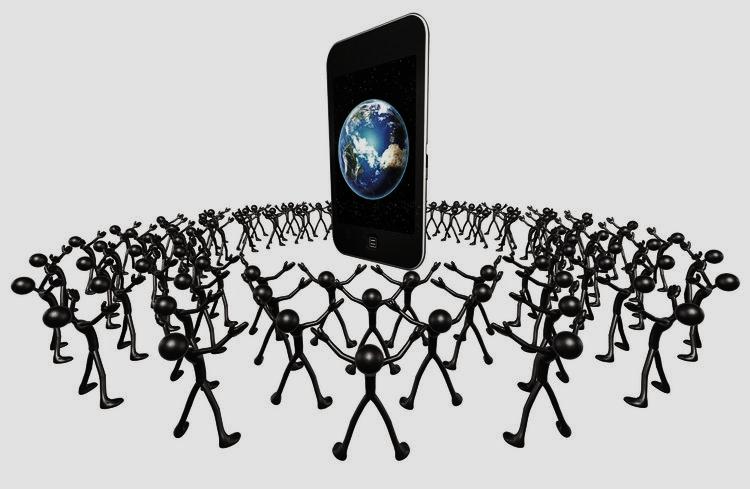 ВисновокВплив електромагнітних полів на здоров'я людини - це важливе  завдання науки. У зв'язку зі стрімким зростанням числа технологій і приладів уникнути впливу ЕМП в сучасному світі практично неможливо.